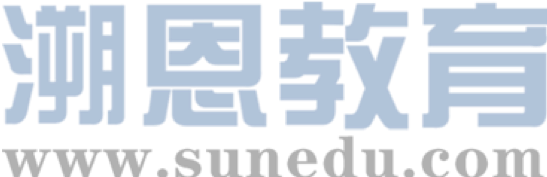 感恩遇见，相互成就，本课件资料仅供您个人参考、教学使用，严禁自行在网络传播，违者依知识产权法追究法律责任。

更多教学资源请关注
公众号：溯恩英语
知识产权声明
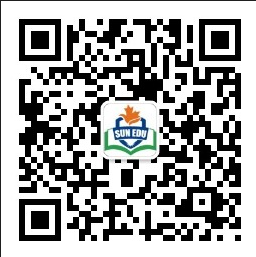 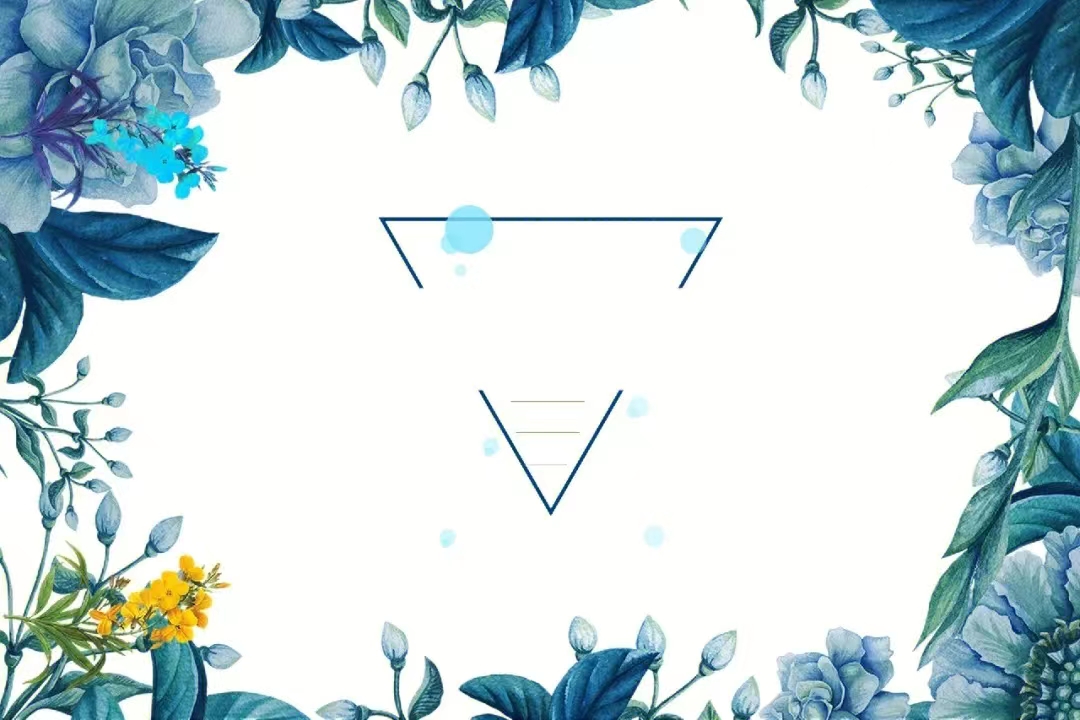 2024年新课标I卷
    应用文
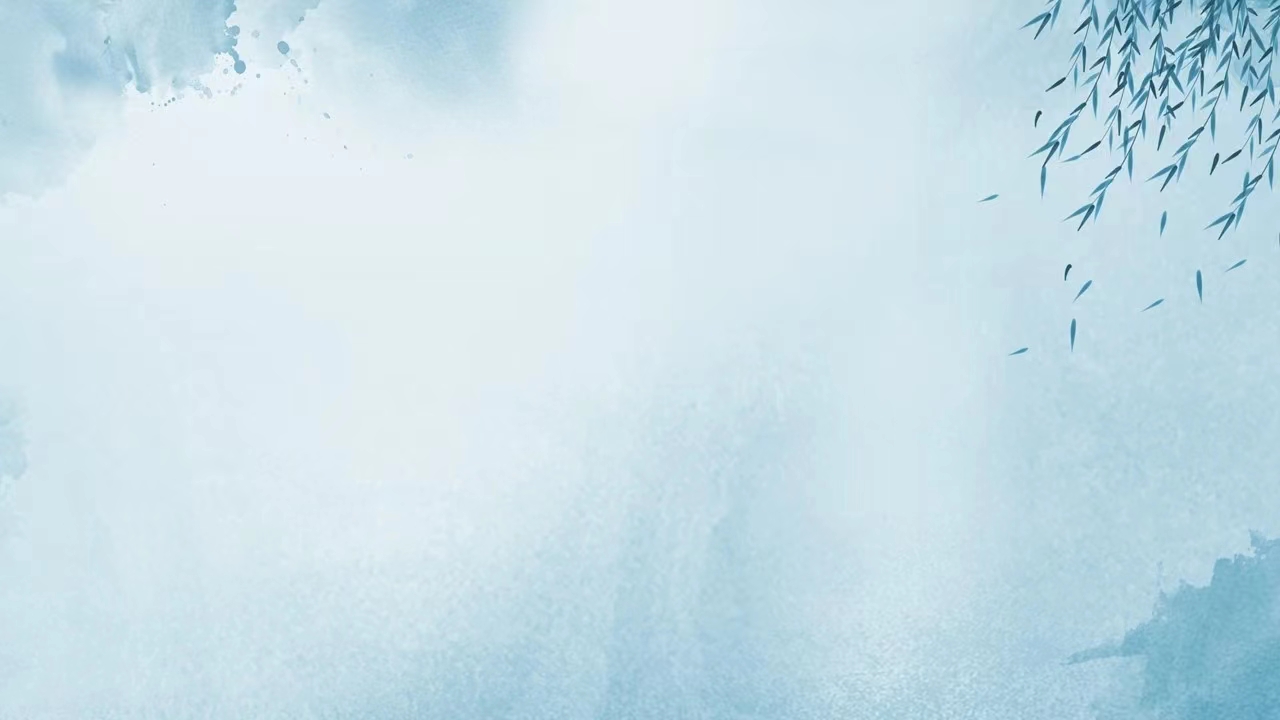 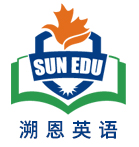 假定你是李华，你们班上周五在公园上了一节美术课，请给英国好友Chris写一封邮件分享你的经历，内容包括：1. 你的作品内容     2. 你的感想
Dear Chris，
      I'm writing to share with you an art class in a park last Friday.
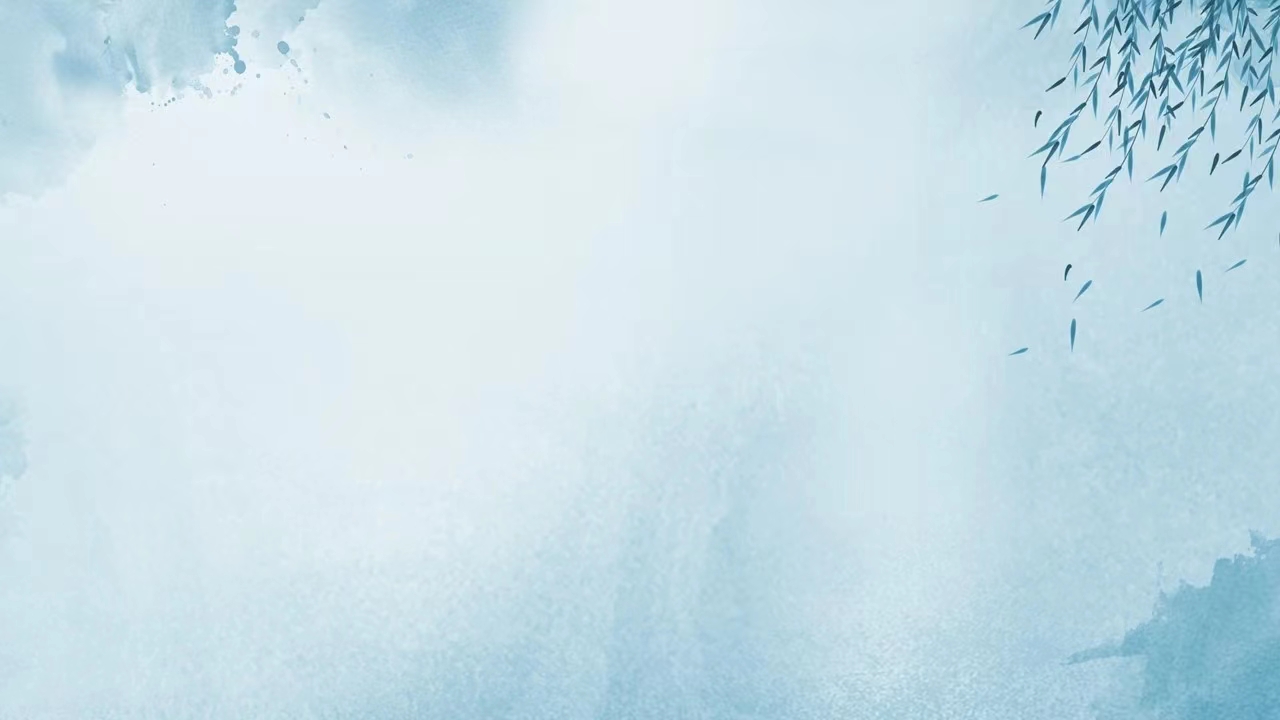 假定你是李华，你们班上周五在公园上了一节美术课，请给英国好友Chris写一封邮件分享你的经历，内容包括：1. 你的作品内容    2. 你的感想
Dear Chris，
      I'm writing to share with you an art class in a park last Friday.
I. Genre: An email
Compare with the News Report:
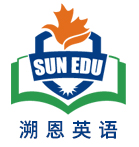 II Structure:
Part I   Writing purpose + Background
Part II   About the description of the work
Part III Thoughts/feelings 
(提醒：勿忘结尾体现交际功能）
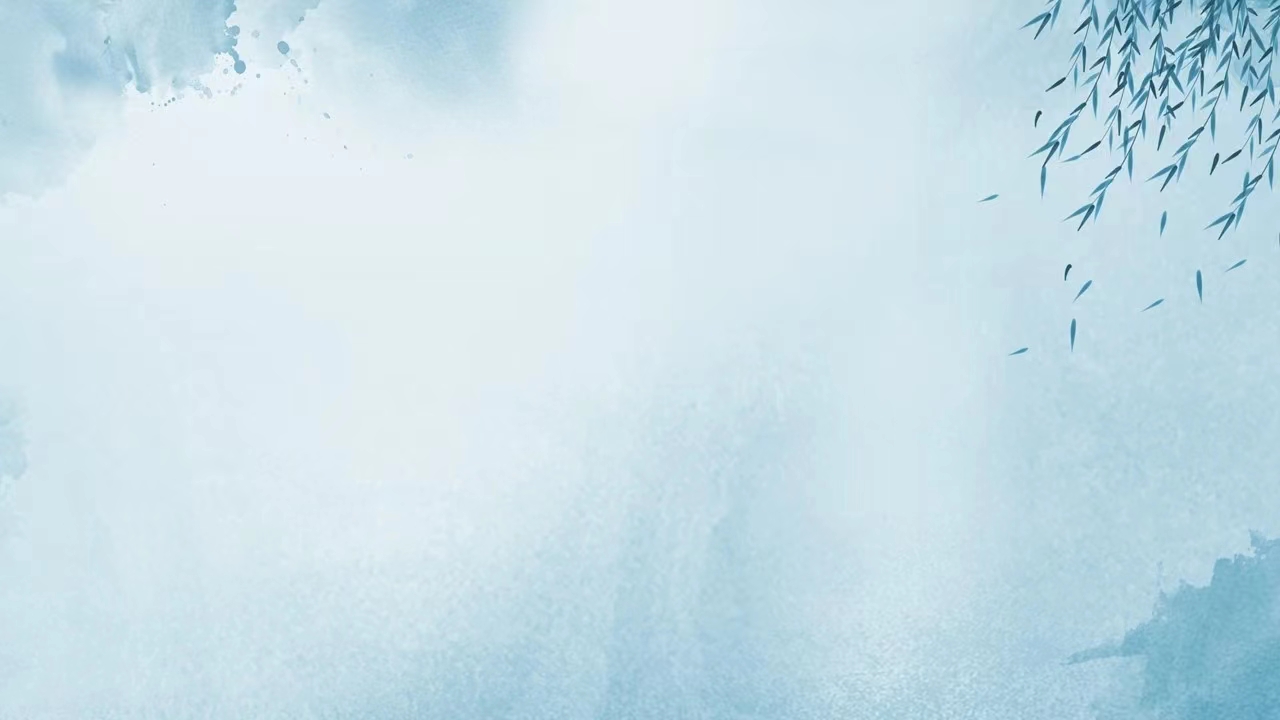 Brainstorm: What is the content of this work about?
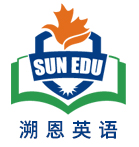 1. I painted a serene lake with clear water and swimming fish.
2. I depicted a beautiful mountain range with lush greenery.
3. I sketched a group of children playing on the grass happily.
4. I illustrated a beautiful garden with a fountain and blooming flowers.
5. I drew a peaceful forest with tall trees and little animals.
6. I pictured a sunny beach with blue waves and white sand.
7. I presented a busy city street with people and vehicles.
8. I showed a lovely pet like a dog or a cat.
9. I made a starry night sky with shining stars and a crescent moon.
10. ......
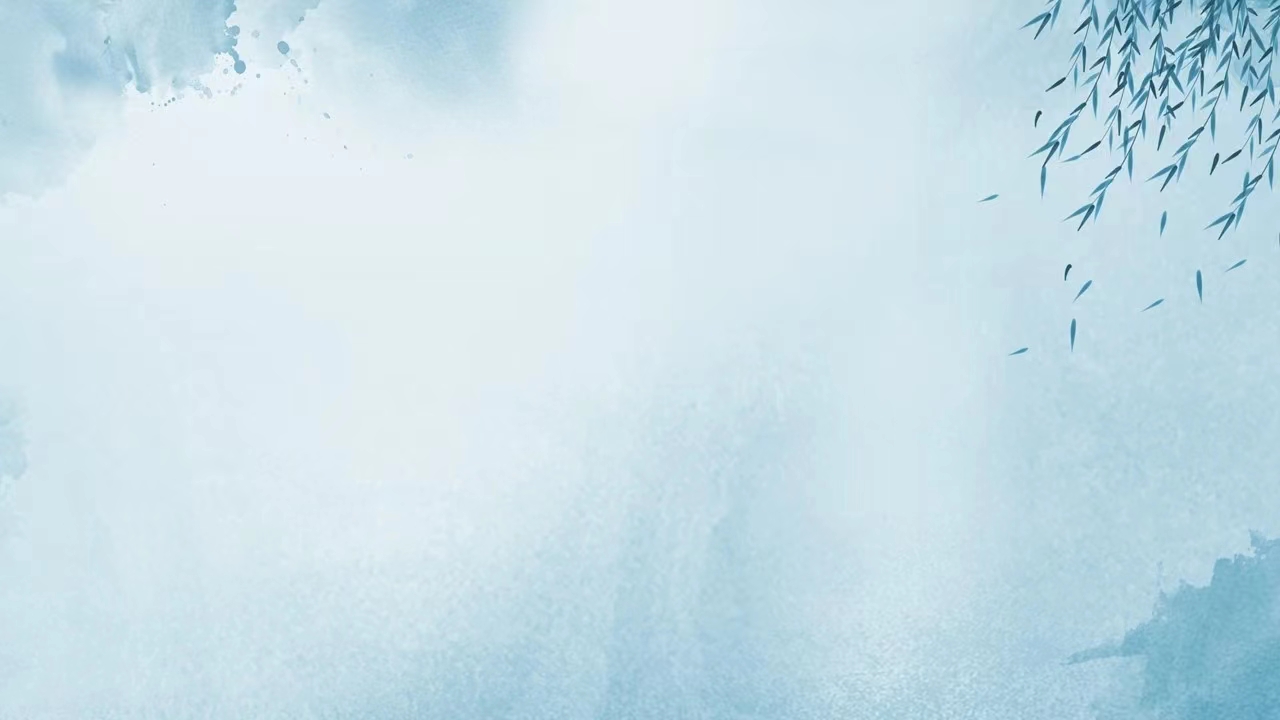 Brainstorm: What is the content of this work about?
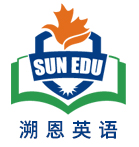 Is it enlightening to you?
Could you find some useful expressions for the second and third paragraph?

Draft your version exchange the work with your partner’s and check it by the following criteria:
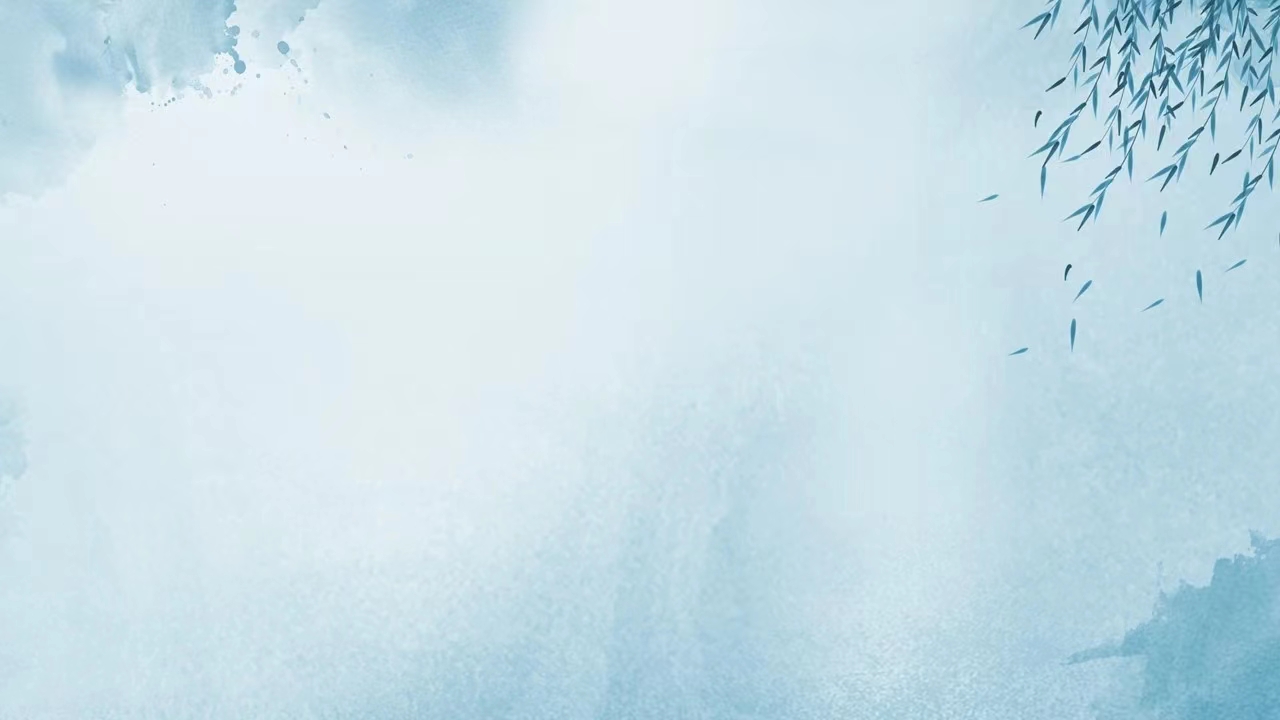 Reference For Language Polish
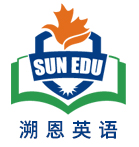 the content of this work
1. I attempted to capture the essence of a serene forest using watercolors. The towering trees, adorned with a myriad of hues, stood tall and majestic, evoking a sense of tranquility within me. 
2. I drew a beautiful lake with lotus flowers. The lake was so clear that I could see the fish swimming underneath. The lotus flowers were in different colors, which made the picture very lively.
3.  I painted a garden filled with various flowers, each blooming with vivid colors. It made me feel the wonder and magic of nature.
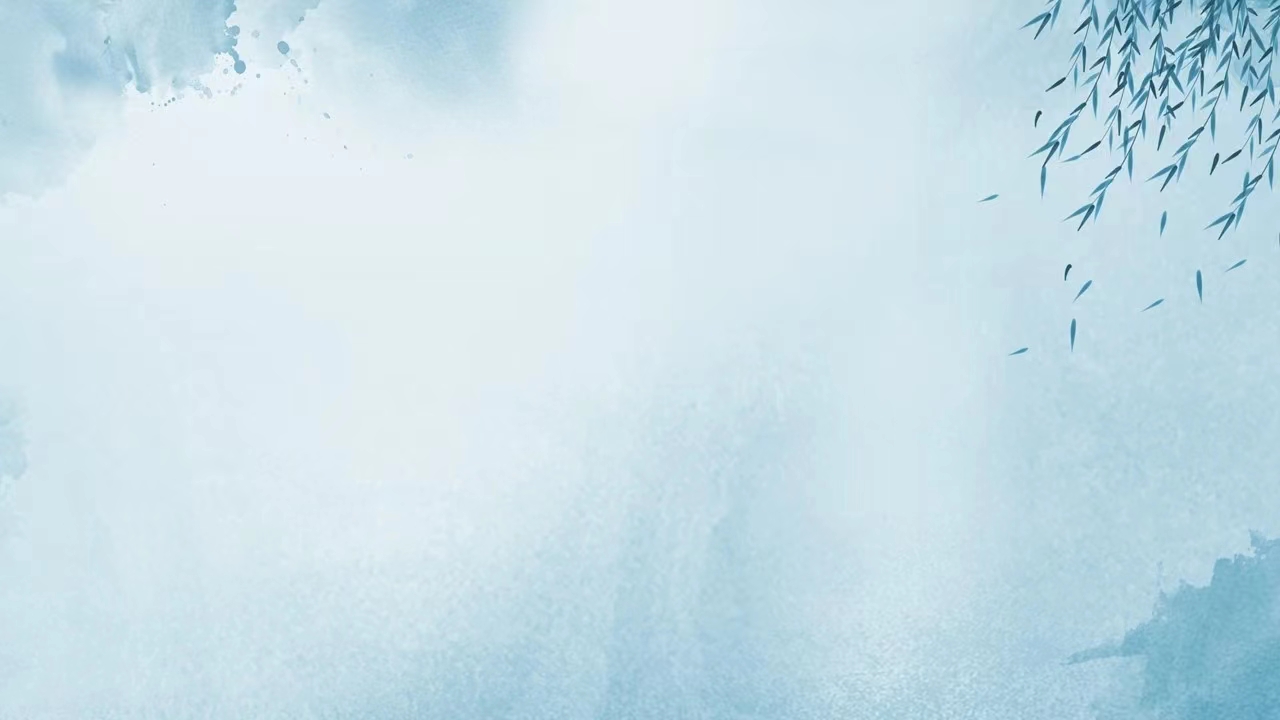 Reference For Language Polish
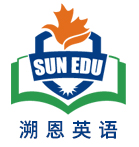 4. I created a portrait of an old man sitting by the lake, capturing his serene expression.
5. I sketched a bird flying freely in the blue sky, symbolizing freedom and hope. 
6.  I drew a sunset over the mountains, using warm colors to convey a sense of peace. 
7.   I depicted a group of children playing on the grass, filled with joy and laughter. 
8.  I painted a calm and beautiful landscape of the park, capturing the vibrant colors of the flowers and the tranquil atmosphere.
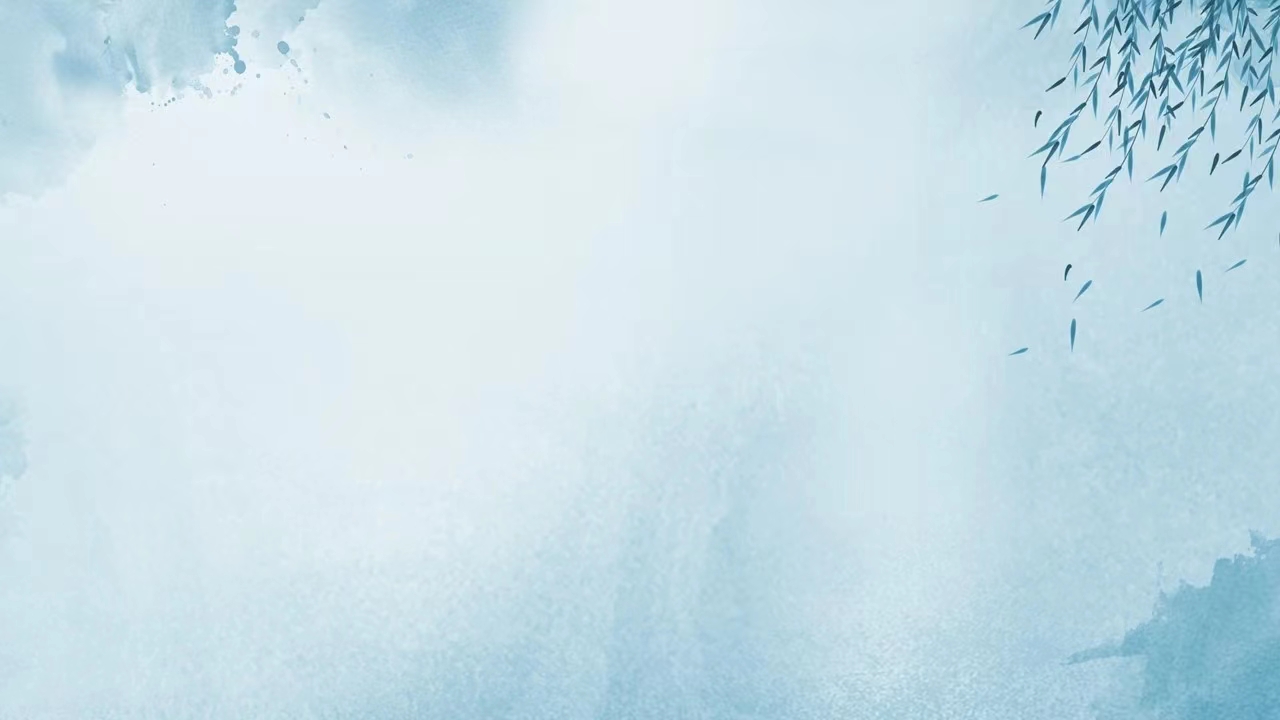 Reference For Language Polish
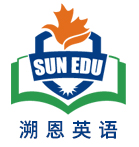 the feelings:
1.  This experience not only honed my artistic skills but also deepened my connection with nature, making me appreciate its splendor even more.
2. I really enjoyed this special art class. It gave me a chance to be close to nature and inspired my creativity. I also had a great time with my classmates, sharing ideas and enjoying the beautiful scenery together. It was a wonderful experience that I will always remember.
3. This unique experience not only enhanced my painting skills but also deepened my appreciation for the beauty of the natural world.
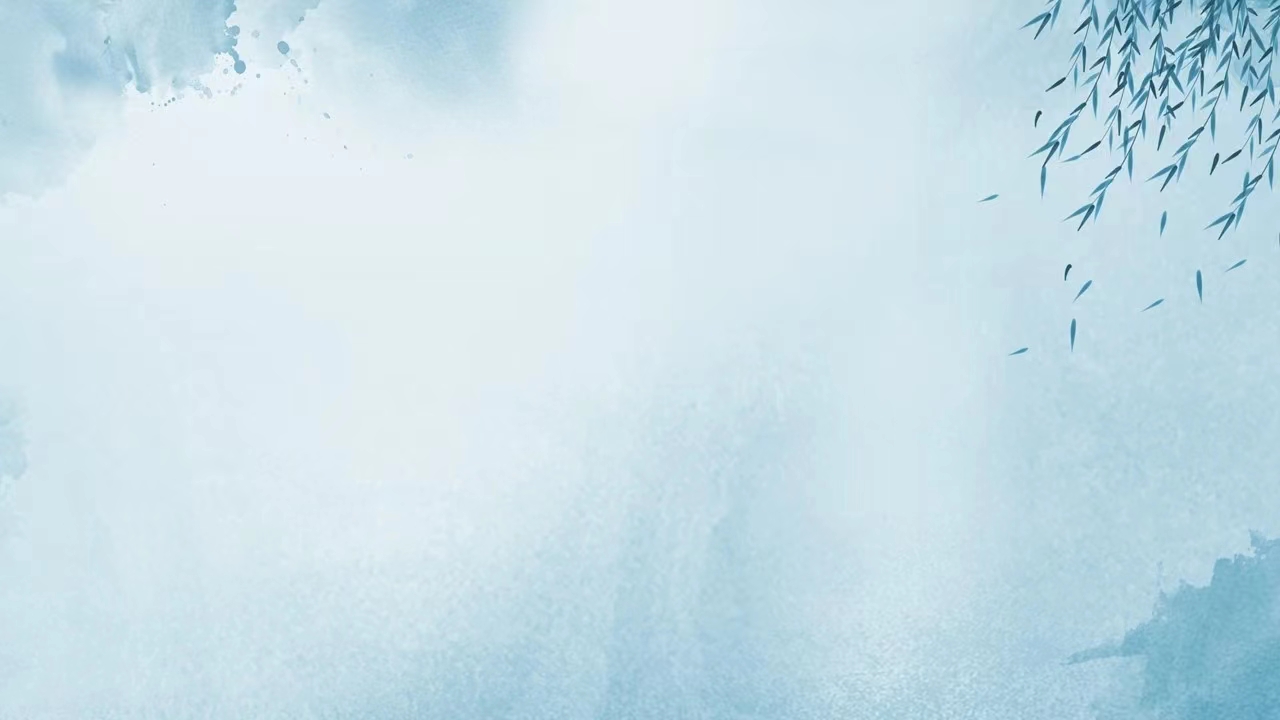 Reference For Language Polish
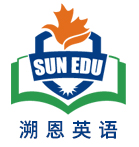 the feelings:
1.  This experience not only honed my artistic skills but also deepened my connection with nature, making me appreciate its splendor even more.
2. I really enjoyed this special art class. It gave me a chance to be close to nature and inspired my creativity. I also had a great time with my classmates, sharing ideas and enjoying the beautiful scenery together. It was a wonderful experience that I will always remember.
3. This unique experience not only enhanced my painting skills but also deepened my appreciation for the beauty of the natural world.
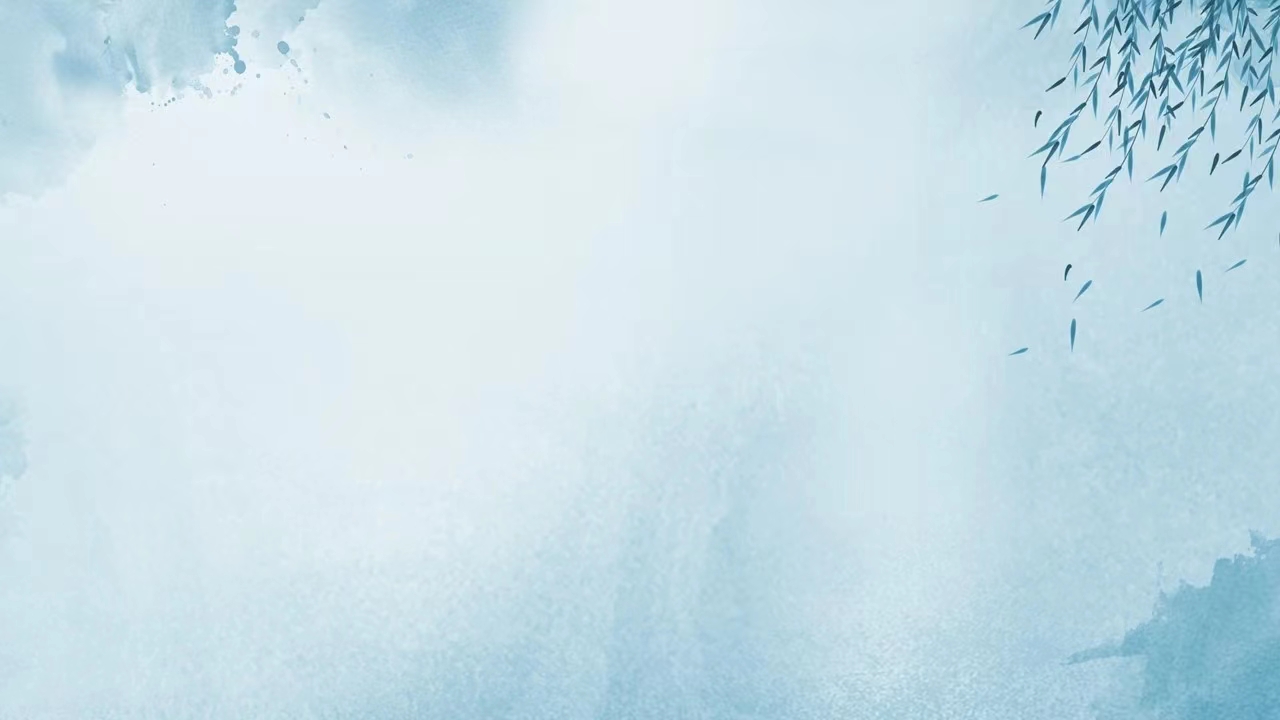 Reference For Language Polish
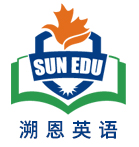 4. This unique experience not only enhanced my painting skills but also deepened my appreciation for the beauty of the natural world.
5.This class allowed me to connect with nature and express my creativity freely. It was truly a remarkable and unforgettable moment.
6.The tranquil setting of the park provided the perfect backdrop for my work, which made me feel a deep connection with nature.
7.  This class not only improved my artistic skills but also reminded me of the simplicity and pureness of childhood.
8. It was a wonderful experience that I will always remember.
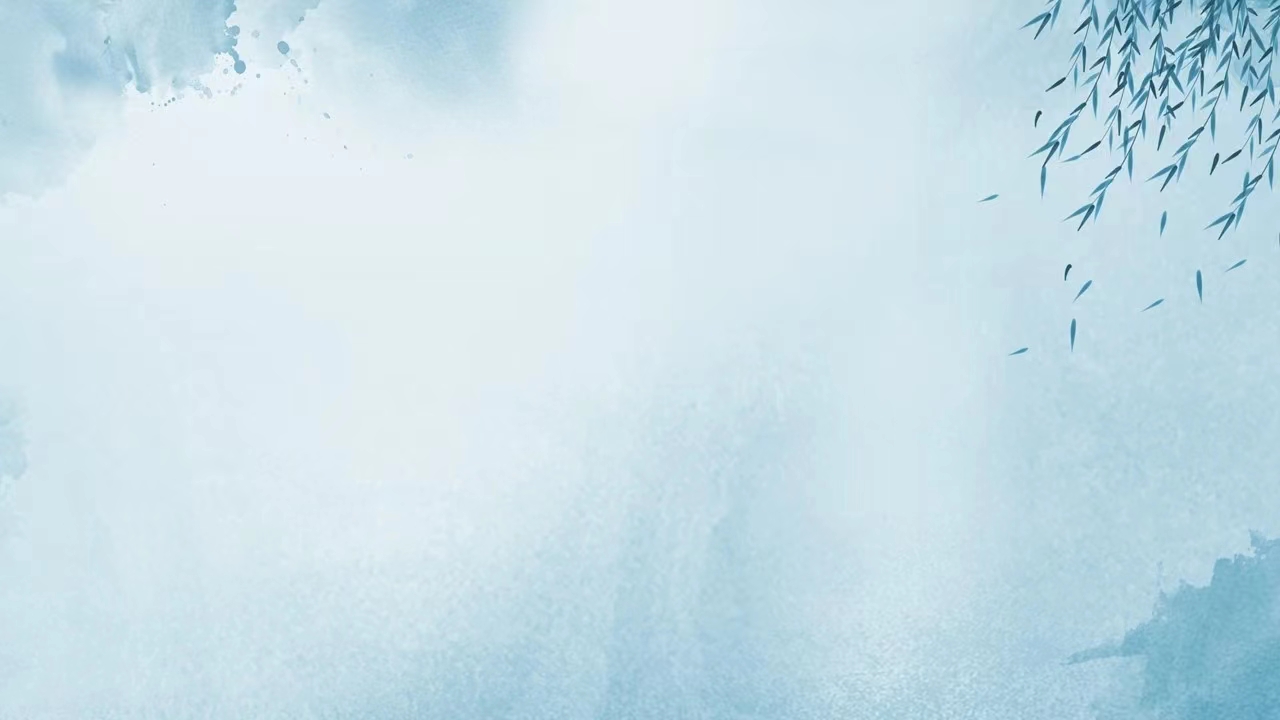 Dear Chris，
      I'm writing to share with you an art class in a park last Friday.
      I painted a calm and peaceful landscape of the park, filled with colorful flowers and lively butterflies.  I also sketched a little bird standing on a branch, looking up at the blue sky. The vibrant colors  and the tranquil atmosphere were so beautiful that they made me feel as if I were in a fairy tale. 
        Overall, it was a memorable and enjoyable art session. Not only did this class allow me to enjoy the beauty of nature , but also it inspired my creativity and imagination. It was truly a wonderful and fulfilling experience. Have you been working on any artwork lately? Please let me know.
                                                                                                                   Best, 
                                                                                                                 Li Hua
下水作文一：
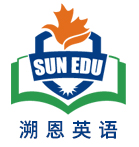 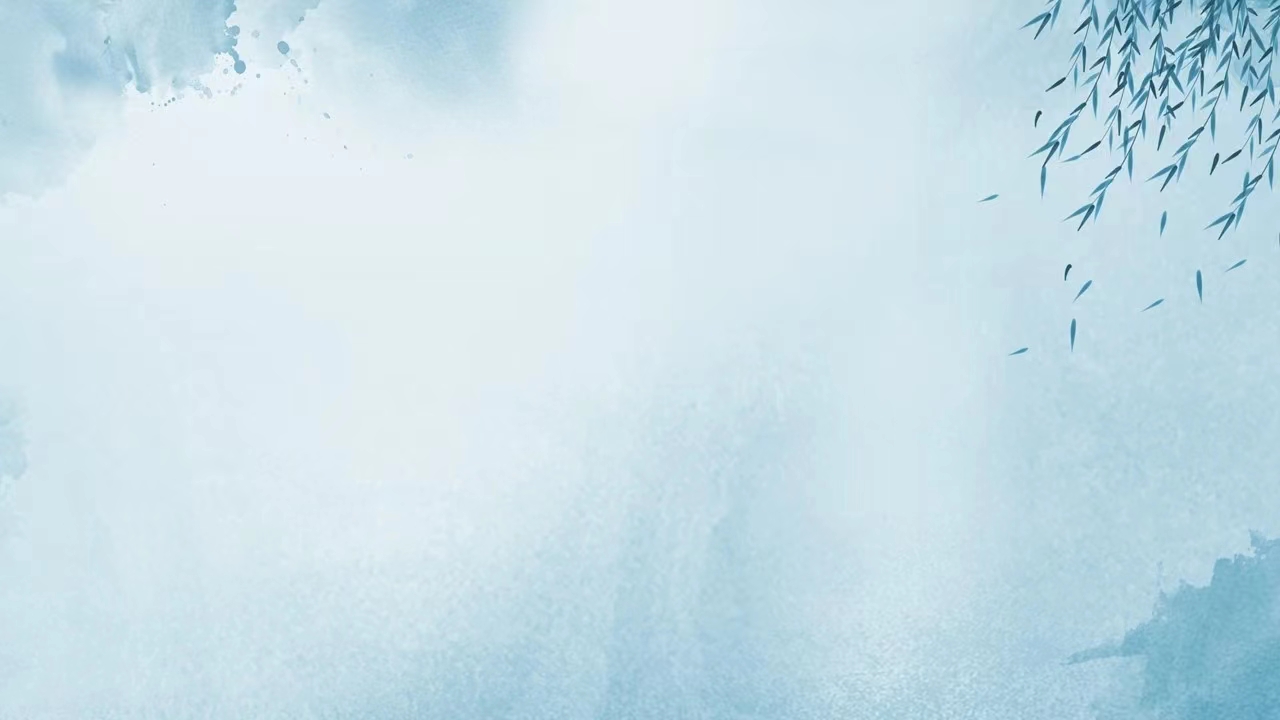 下水作文二：
Dear Chris，
      I'm writing to share with you an art class in a park last Friday.
     During the class, I attempted to capture the essence of a serene forest using watercolors. The towering trees, decorated with a wealth of colors, stood tall and magnificent, evoking a sense of tranquility within me. As I painted, I felt as though I had entered a realm of pure beauty and peace. 
      Not only  did this unique experience improve my artistic skills ,but I also deepened my connection with nature, making me appreciate its beauty even more. Have you been working on any artwork lately? Please let me know.

                                                                                                           Best, 
                                                                                                           Li Hua
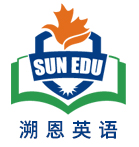 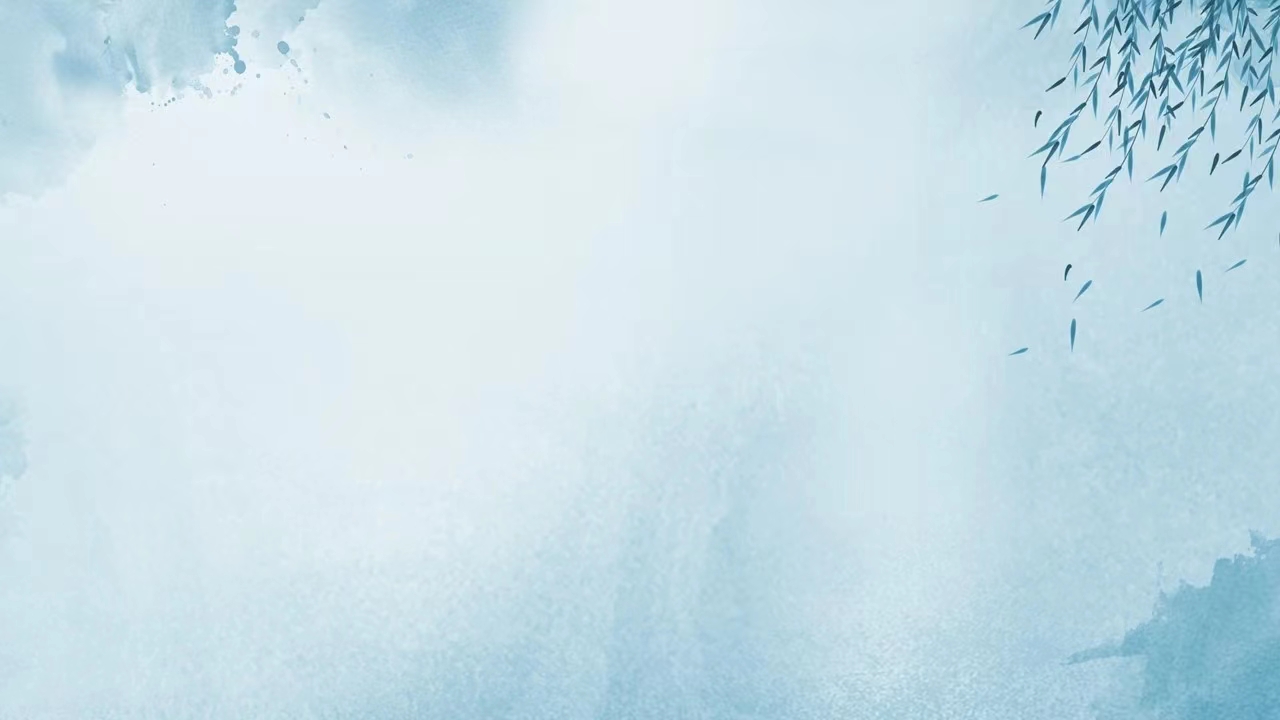 Dear Chris，
      I'm writing to share with you an art class in a park last Friday.
      I depicted a group of children playing happily on the grass, their laughter filling the air. The children were running, chasing each other, and playing various games. Some were flying kites, and the colorful kites fluttered gently in the breeze. Others were rolling on the grass, laughing heartily, and enjoying the carefree moment.  This lively scene brought back my childhood memories and made me feel the joy and innocence of those times.             
       I really enjoyed this special art class, because it was not only a great opportunity to improve my painting skills but also a wonderful moment to enjoy the beauty of life. It was a wonderful experience that I will always remember.Have you been working on any artwork lately? Please let me know.

                                                                                                  Best, 
                                                                                               Li Hua
下水作文三：
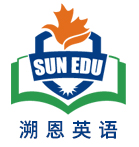 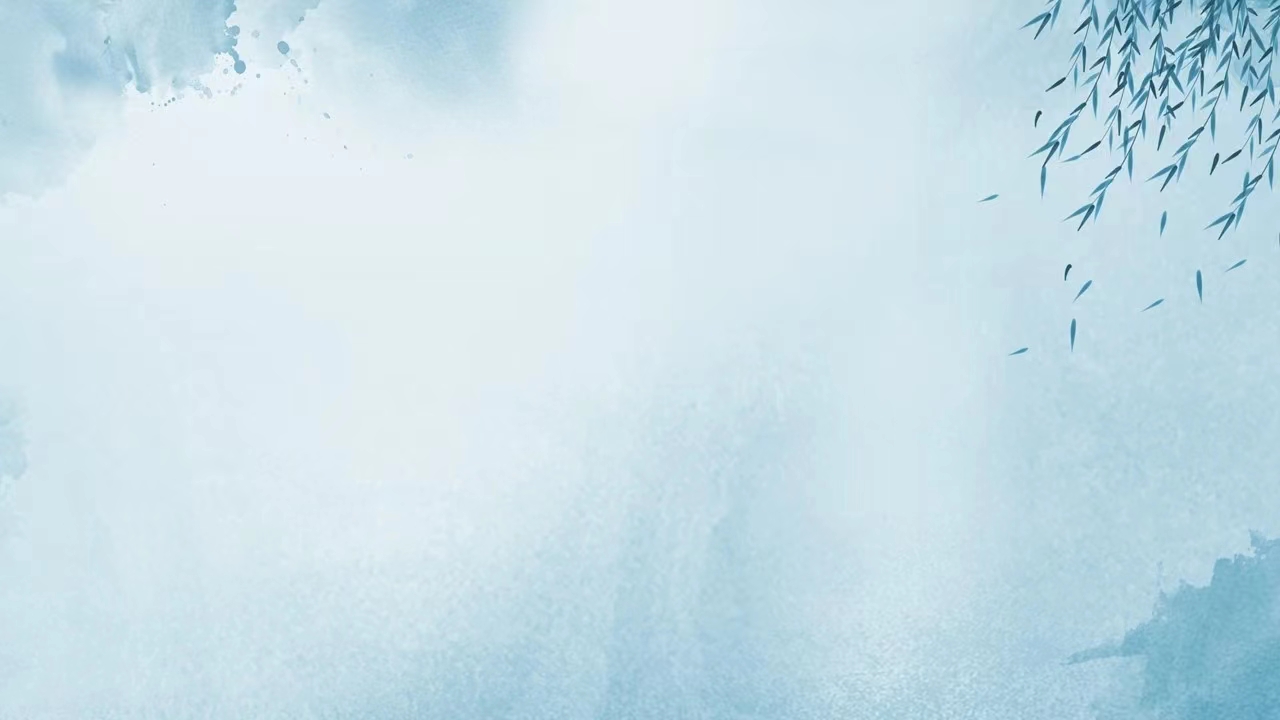 Dear Chris，
      I'm writing to share with you an art class in a park last Friday.
      I drew a beautiful lake with lotus flowers. So clear was the lake  that I could see the fish swimming underneath, their scales glistening in the sunlight. The lotus flowers, in a myriad of colors, were like a blooming garden, adding a touch of beauty and liveliness to the picture. It was as if they were dancing gently in the breeze, inviting me into a world of serenity and beauty.
       I really enjoyed this special art class, because creating this work made me feel a sense of peace and tranquility, and it also deepened my love and appreciation for nature. Have you been working on any artwork lately? Please let me know.
                                                                                                       Best, 
                                                                                                       Li Hua
下水作文四：
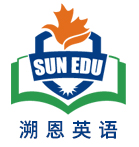 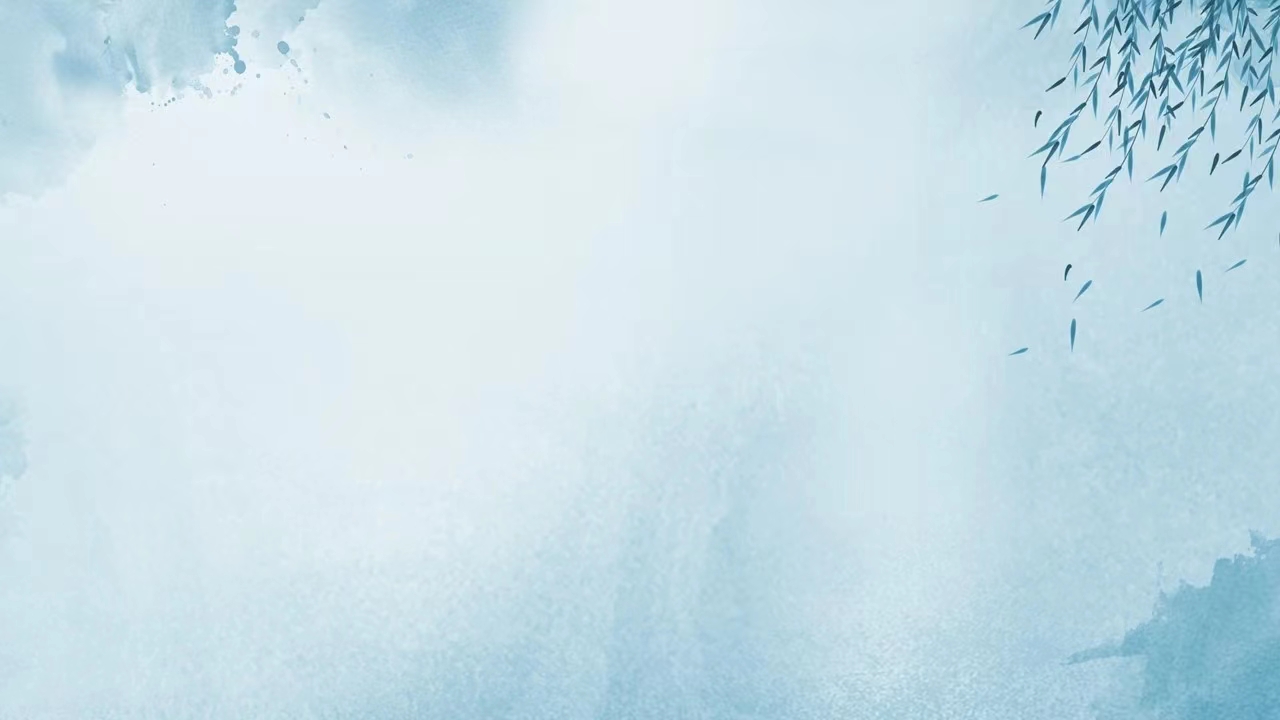 同类型应用文
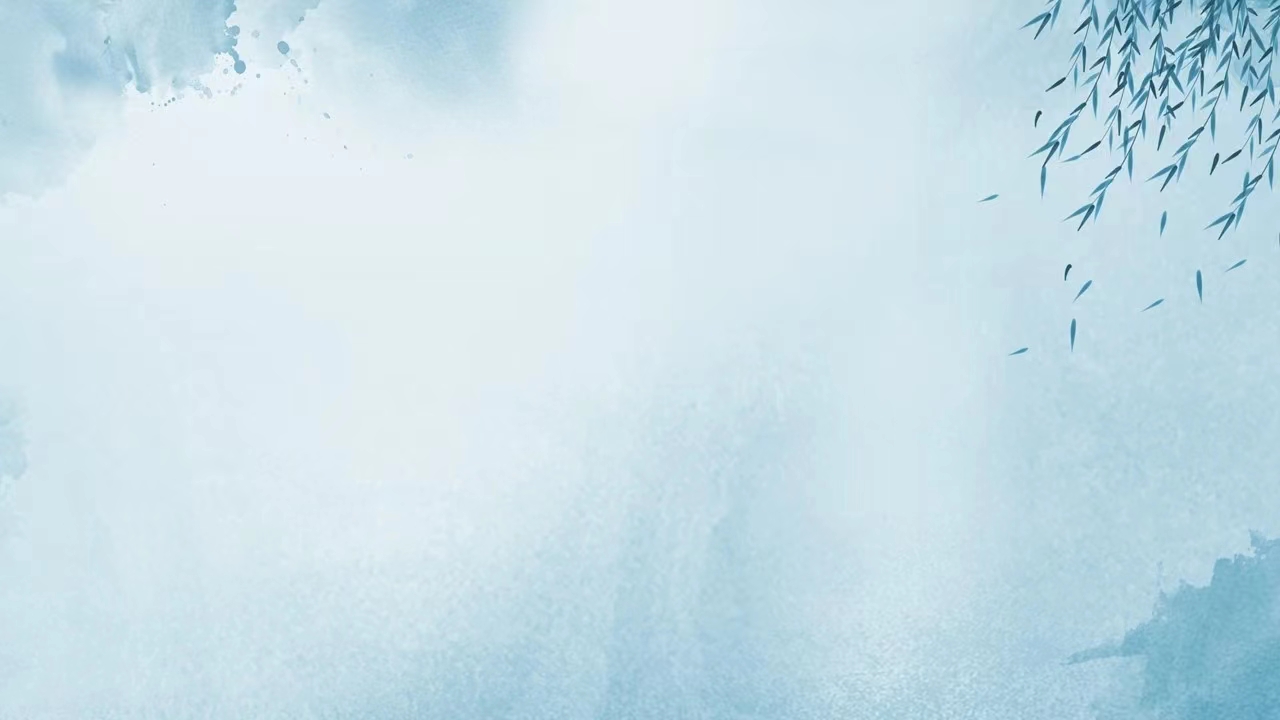 (一）   假定你是李华，你负责的小组项目“Surveying Students’ English Novel Reading” 在学校项目评比中获奖，现受校英语俱乐部邀请作该项目的介绍。请用英语写一篇发言稿，内容包括：1. 实施过程   2. 组员感受
Dear English Club members,   
        It's my great honor to share with you our group project "Surveying Students' English Novel Reading." Our project began with the creation of a well-rounded questionnaire covering students favorite genres体裁, reading frequency, preferred formats版式, etc. After distributing questionnaires and conducting interviews among 500 schoolmates, we collected a wealth of大量的 valuable data. Following a careful analysis, we finally drew important conclusions regarding students" English novel reading.
      This project has been incredibly rewarding, raising our awareness of teamwork and fostering our research abilities. More importantly, learning about our peers’ reading habits has sparked our self-reflection and encouraged us to dive into English literature. That's all about our project.
      Thank you.
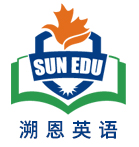 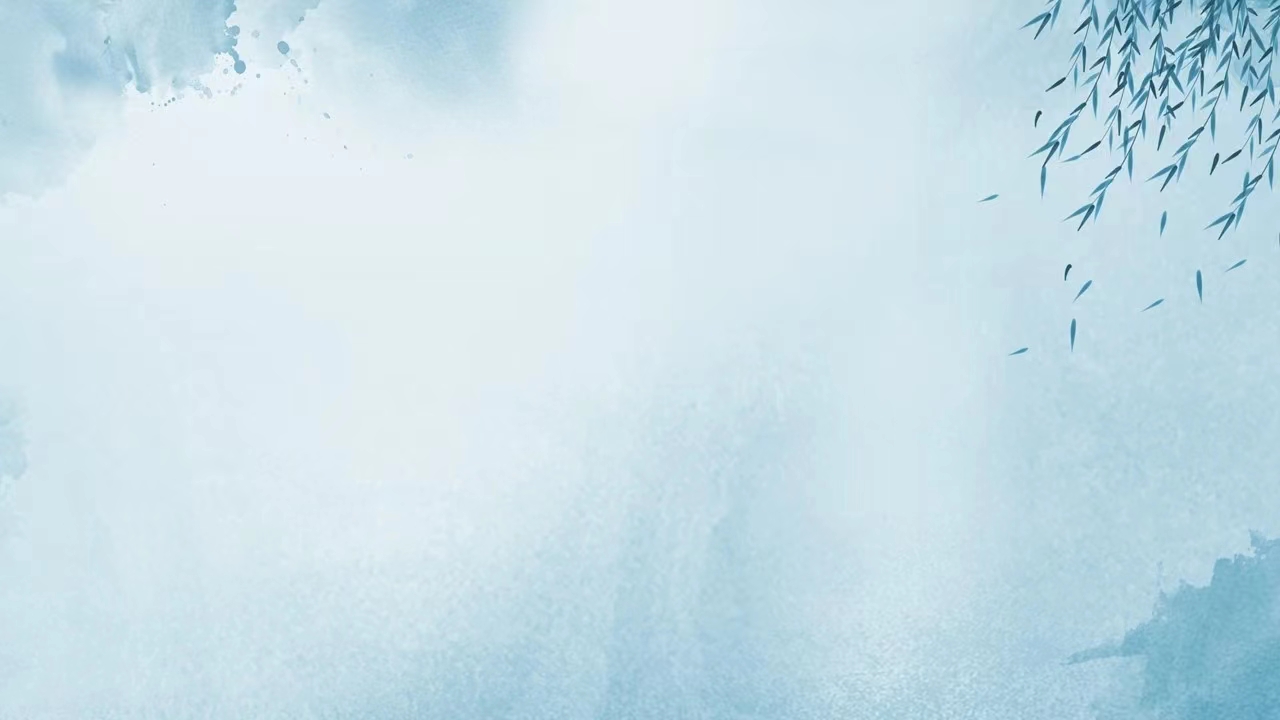 (二）假定你是李华，上周五你参加了学校组织的开心农场活动，请你用英语向校刊投稿，报道活动的内容和感受，要点包括：1.活动的内容；2.你的感受。
  Last Friday our school organized the social activity in the happy farm, deeply impressing us.
  On our arrival at the destination after a one-hour trip, we were warmly welcomed by the local farmers. Enthusiastic and hospitable, they firstly shared with us great changes and the development in the past two years and then showed us around their farmhouses. What impressed us most was that in the afternoon we were arranged to help the farmers pick vegetables and fruits, experiencing and enjoying the pleasure of the harvest.
 We are very appreciative to be provided with such a valuable opportunity to help us value what the farmers have made and it also strengthens our sense of social responsibility.
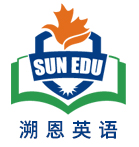 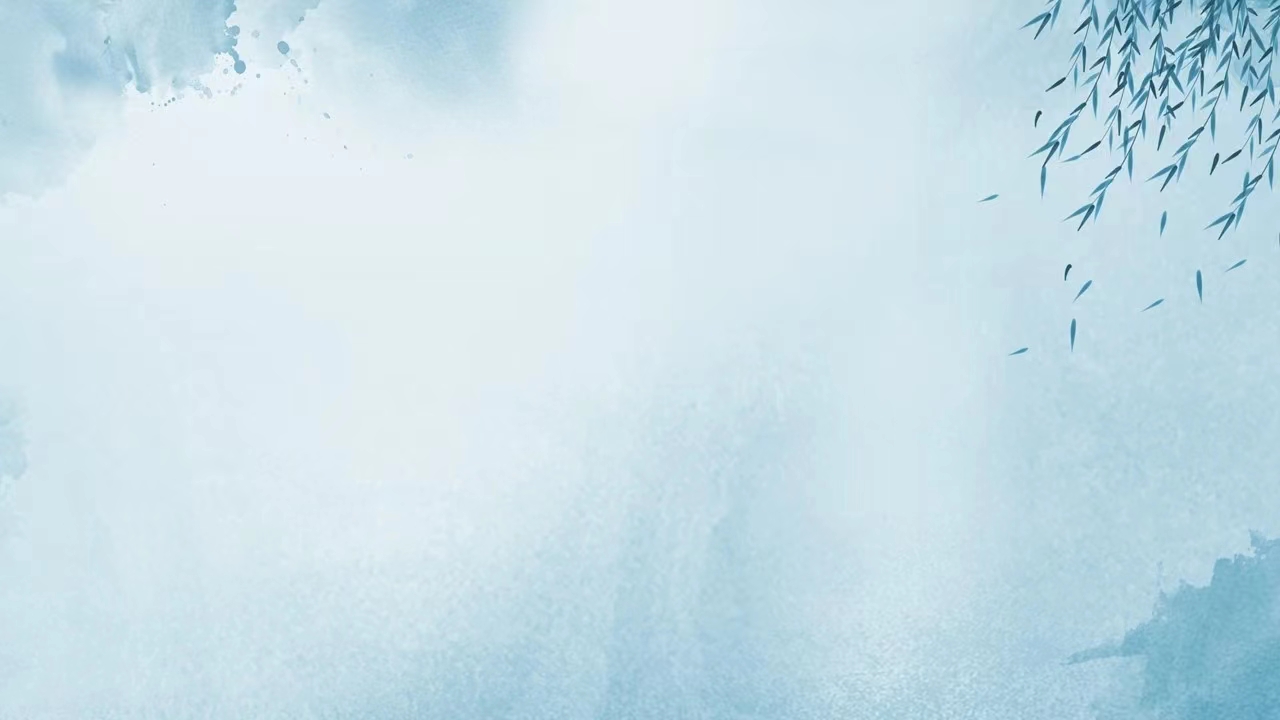 (三）上周你参加了学校组织的五四青年节活动。请你为自己的英文博客写一篇文章,内容包括：1. 活动的主题和内容；2．你的想法和感受。注意：1．写作词数为 80 左右；2．请按如下格式在答题纸的相应位置作答。
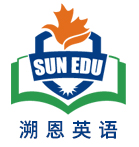 Last week, our school organized an event to celebrate Chinese Youth Day，deeply impressing me.     
  Themed on “Spreading Positive Energy Among Youth”, the event consisted of a series of activities including an award-winning film highlighting the spirit of Chinese youth, and a volunteer program for cleaning up the local community. I felt inspired and energized by the activities, for they helped me better understand the significance of Chinese Youth Day and offered a chance to connect with other like-minded individuals志同道合的人 and work together towards creating a better future for our country.   
  We are very appreciative to be provided with such a valuable opportunity to strenghthen our sense of social responsibility and I feel honored to have been a part of it.
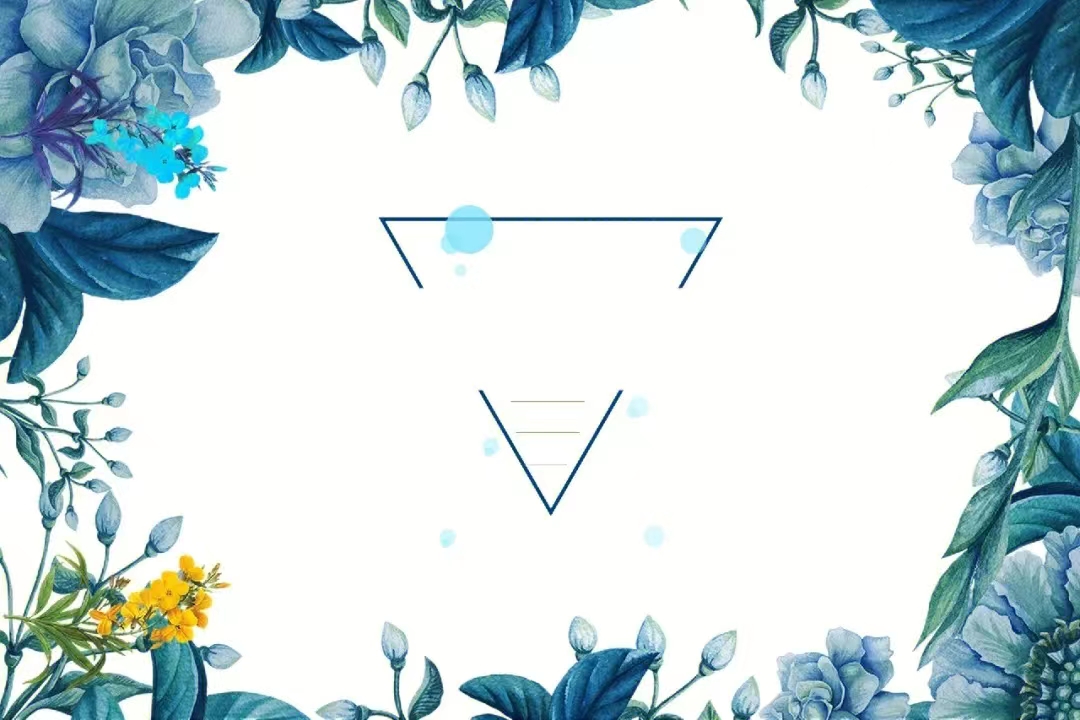 Thank You